আমার বাতায়নে                         সবাইকে স্বাগতম
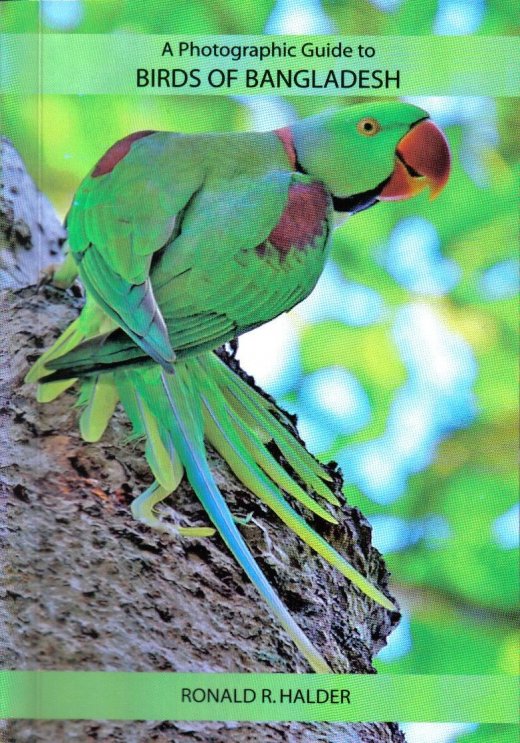 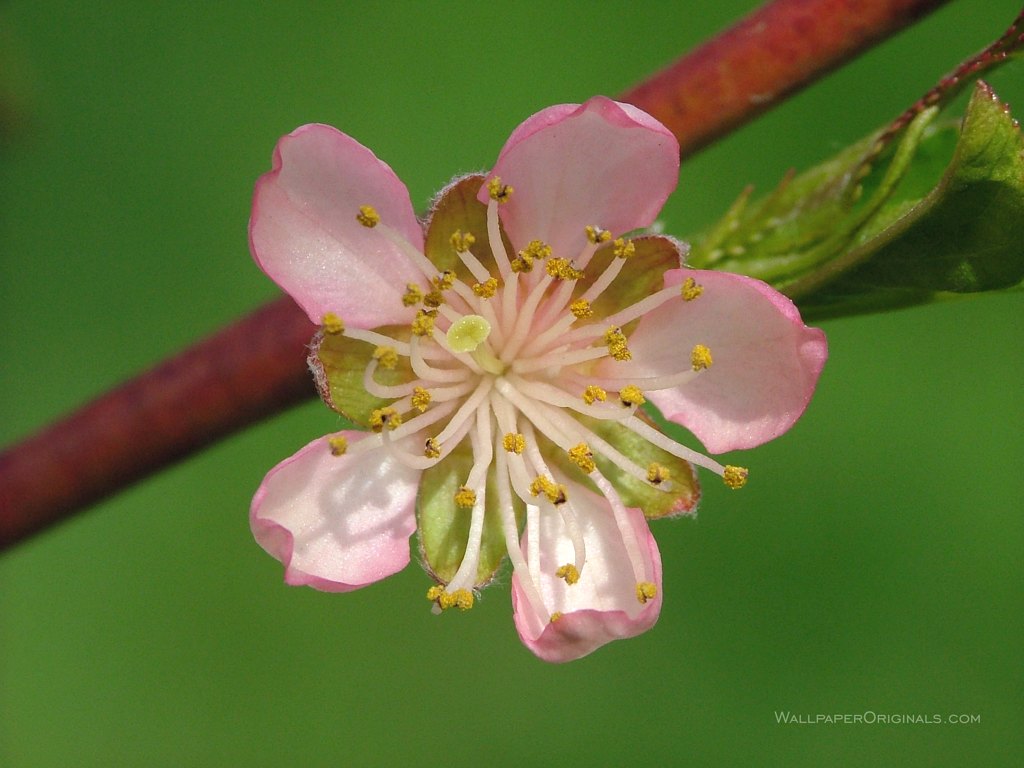 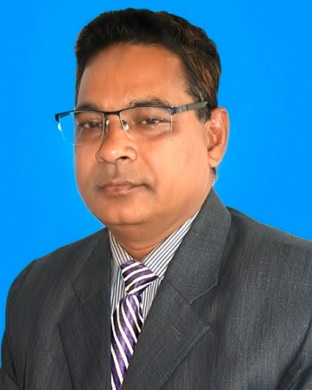 আমার পরিচিতি
শ্রেণীঃ নবম
বিষয়ঃ গণিত  
অধ্যায়ঃ দ্বিতীয়
বিষয়ঃ ফাংশন
সময়ঃ ৪0 মিনিট
মোঃ মাসুদুল হক
প্রধান শিক্ষক
আন্দুলিয়া মাধ্যমিক বিদ্যালয়
হরিণাকুন্ডু,ঝিনাইদহ।
মোবাইল-০১৯১৯৪62112
নিচের ছবিগুলো লক্ষ্য করি
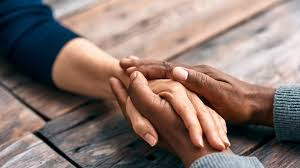 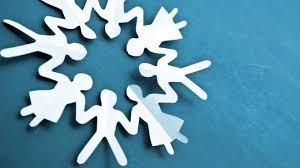 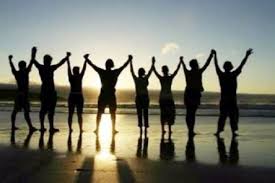 পাঠ শিরোনাম
অ
ন্ব
য়
ফাং
শ
ন
ও
এই পাঠ শেষে শিক্ষার্থীরা--
অন্বয় ও ফাংশন বুঝতে পারবে।
ডোমেন ও রেঞ্জ নির্ণয় করতে পারবে।
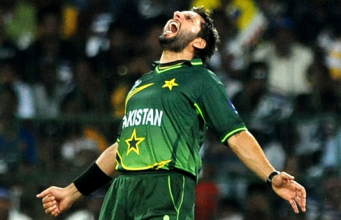 ভারত

বাংলাদেশ

পাকিস্থান
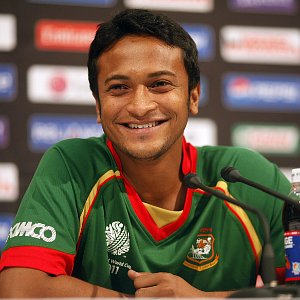 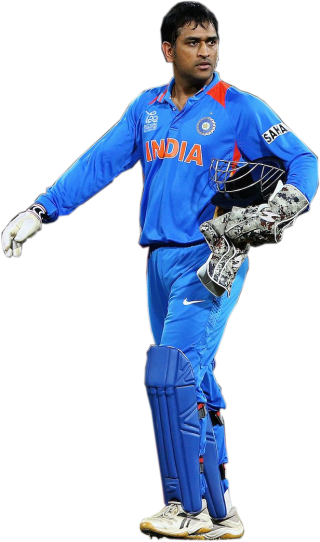 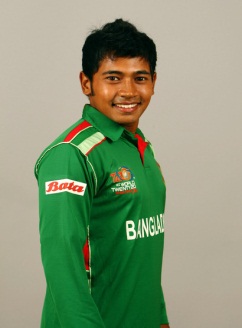 (ভারত,ধোনি),(বাংলাদেশ,সাকিব),
(বাংলাদেশ,মুশফিক),(পাকিস্তান,আফ্রিদি)
অন্বয় হলো
পরস্পর সম্পর্ক যুক্ত জোড়া যার একটি মানের জন্য এক বা একাধিক মান থাকতে পারে।
ডোম সেট
রেঞ্জ সেট
ভারত

বাংলাদেশ

পাকিস্থান
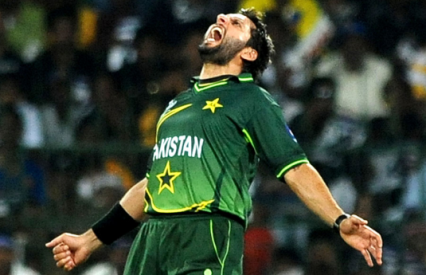 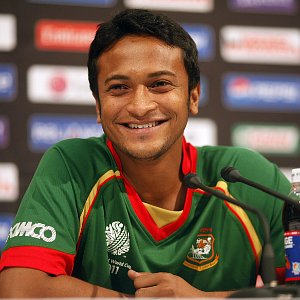 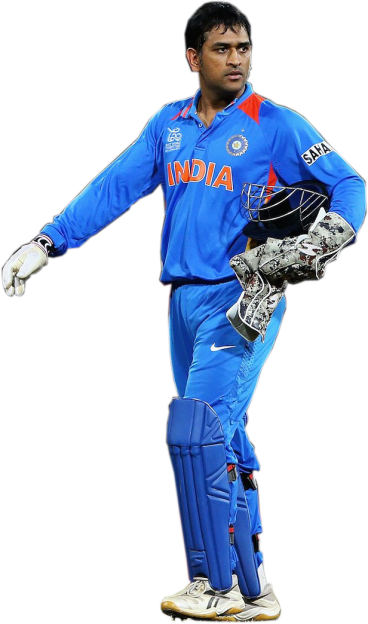 (ভারত,ধোনি),(বাংলাদেশ,সাকিব),
(পাকিস্তান,আফ্রিদি)
ফাংশন
ফাংশনের  ক্ষেত্রে  একটি মানের জন্য কেবল মাত্র একটি মান পাওয়া যায়।
অথবা, 
অন্বয়টির প্রত্যেকটি ক্রমজোড়ের প্রথম সদস্য আলাদা হলে সেটাই ফাংশন।
ভিডিওটি দেখি
একক কাজ
F ={(-2,4),(-1,1),(0,0),(1,1),(2,4)} অন্বয়টি ফাংশন কি-না? এর ডোমেন ও রেঞ্জ নির্ণয় কর।
দলীয় কাজ
মূল্যায়ন
বাড়ির কাজ
সকলকে ধন্যবাদ
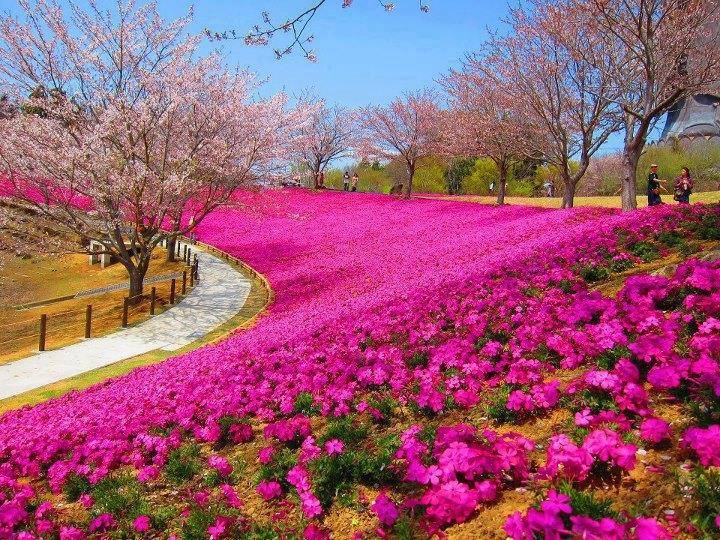